PHY 711 Classical Mechanics and Mathematical Methods
10-10:50 AM  MWF  Olin 103

Plan for Lecture 32

Viscous fluids – Chap. 12 in F & W
Viscous stress tensor
Navier-Stokes equation
Example for incompressible fluid
11/13/2015
PHY 711  Fall 2015 -- Lecture 32
1
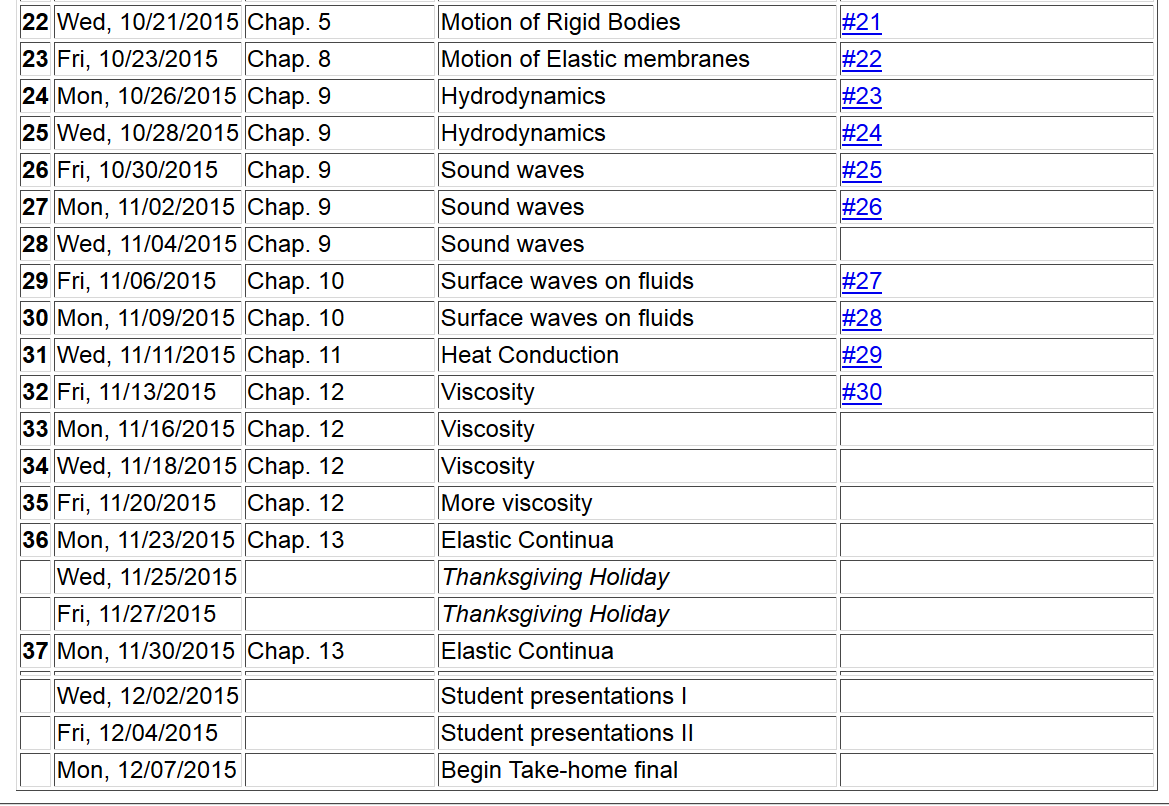 11/13/2015
PHY 711  Fall 2015 -- Lecture 32
2
2
General formulation of viscosity   from Chapter 12 of Fetter and Walecka
11/13/2015
PHY 711  Fall 2015 -- Lecture 32
3
Note that in absence of viscous effect, the stress tensor relations are identical to the Newton-Euler and continuity equations:
11/13/2015
PHY 711  Fall 2015 -- Lecture 32
4
Effects of viscosity
bulk viscosity
viscosity
11/13/2015
PHY 711  Fall 2015 -- Lecture 32
5
Effects of viscosity -- continued
11/13/2015
PHY 711  Fall 2015 -- Lecture 32
6
Newton-Euler equations for viscous fluids
Typical viscosities at 20o C and 1 atm:
11/13/2015
PHY 711  Fall 2015 -- Lecture 32
7
Example – steady flow of an incompressible fluid in a long pipe with a circular cross section of radius R
11/13/2015
PHY 711  Fall 2015 -- Lecture 32
8
Example – steady flow of an incompressible fluid in a long pipe with a circular cross section of radius R -- continued
R
L
v(r)
(uniform pressure gradient)
11/13/2015
PHY 711  Fall 2015 -- Lecture 32
9
Example – steady flow of an incompressible fluid in a long pipe with a circular cross section of radius R -- continued
R
L
v(r)
11/13/2015
PHY 711  Fall 2015 -- Lecture 32
10
Example – steady flow of an incompressible fluid in a long pipe with a circular cross section of radius R -- continued
R
L
v(r)
Poiseuille formula;
    Method for measuring h
11/13/2015
PHY 711  Fall 2015 -- Lecture 32
11
Example – steady flow of an incompressible fluid in a long tube with a circular cross section of outer radius R and inner radius kR
R
kR
L
11/13/2015
PHY 711  Fall 2015 -- Lecture 32
12
Example – steady flow of an incompressible fluid in a long tube with a circular cross section of outer radius R and inner radius kR  -- continued
R
kR
L
11/13/2015
PHY 711  Fall 2015 -- Lecture 32
13